Question: Is there a difference in the outcome of primary total knee arthroplasty performed using kinematic versus mechanical alignment?


George A. Komnos, MD, PhD
Orthopaedic Surgeon, 
University Hospital of Larisa, Greece
Komnos G., Azboy I., Dikmen G., Gkekas N.K., Meade T., Sarzaaem M, Shah R. , Spanghel M.
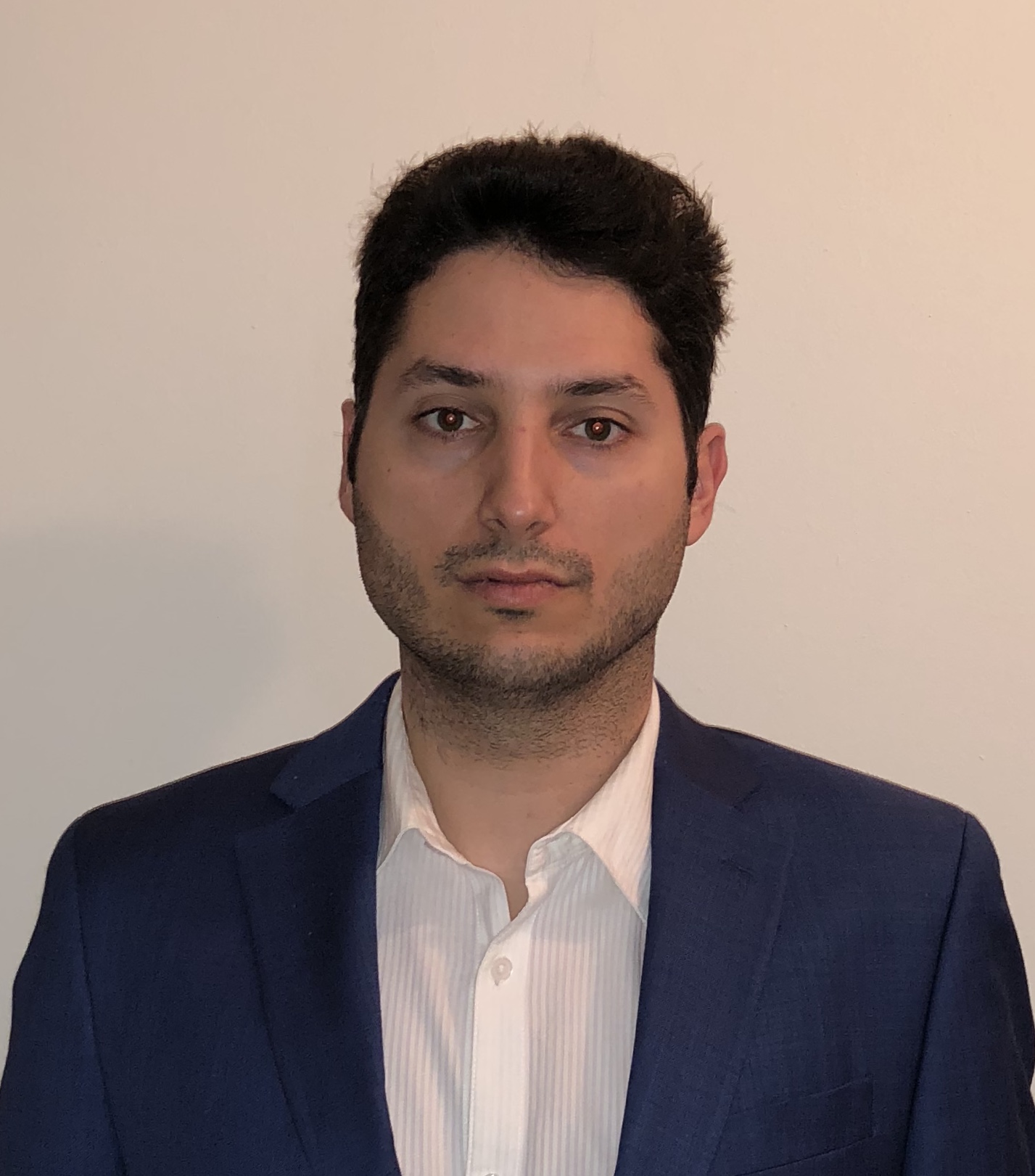 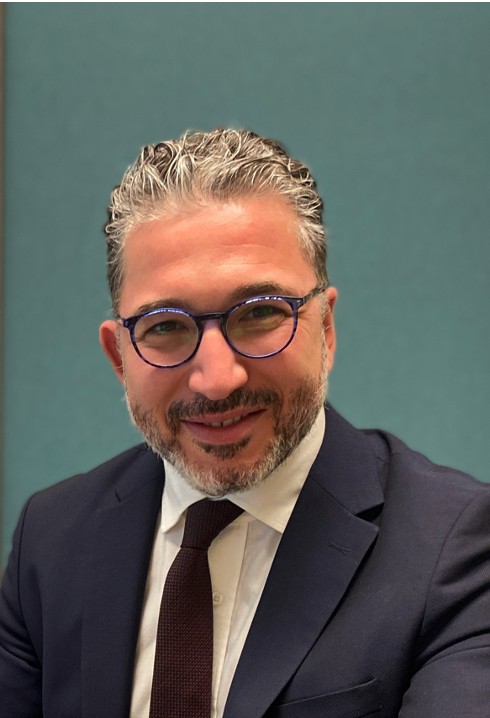 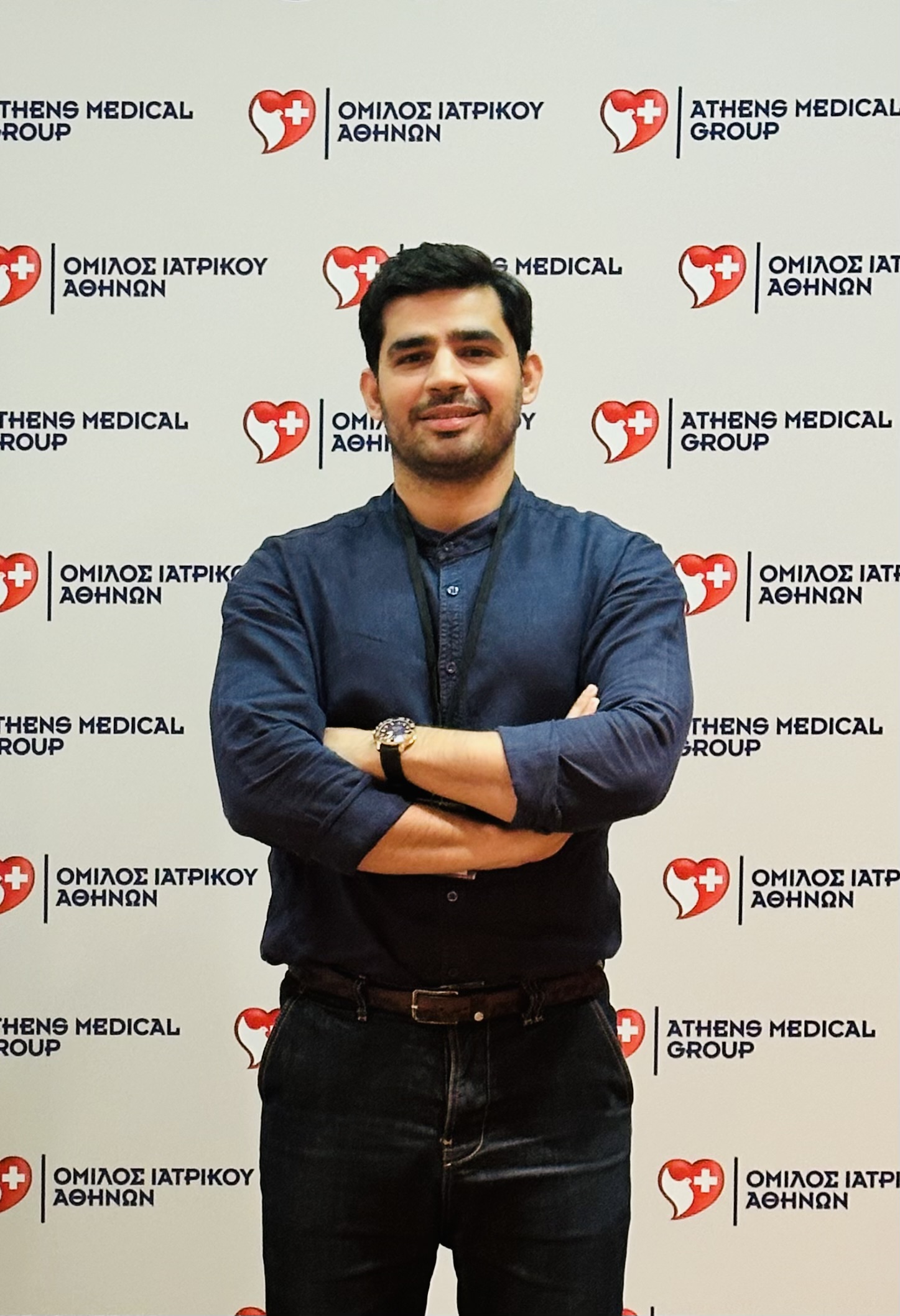 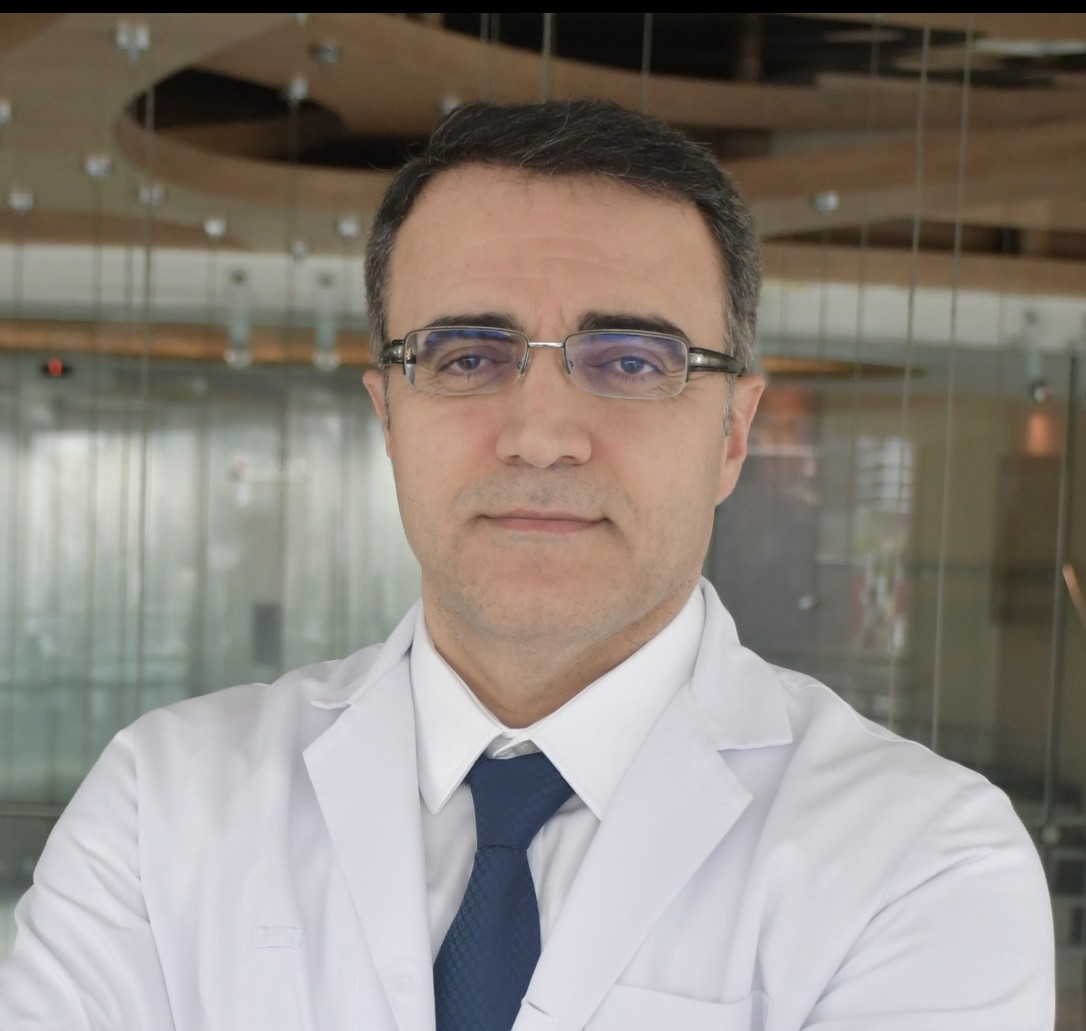 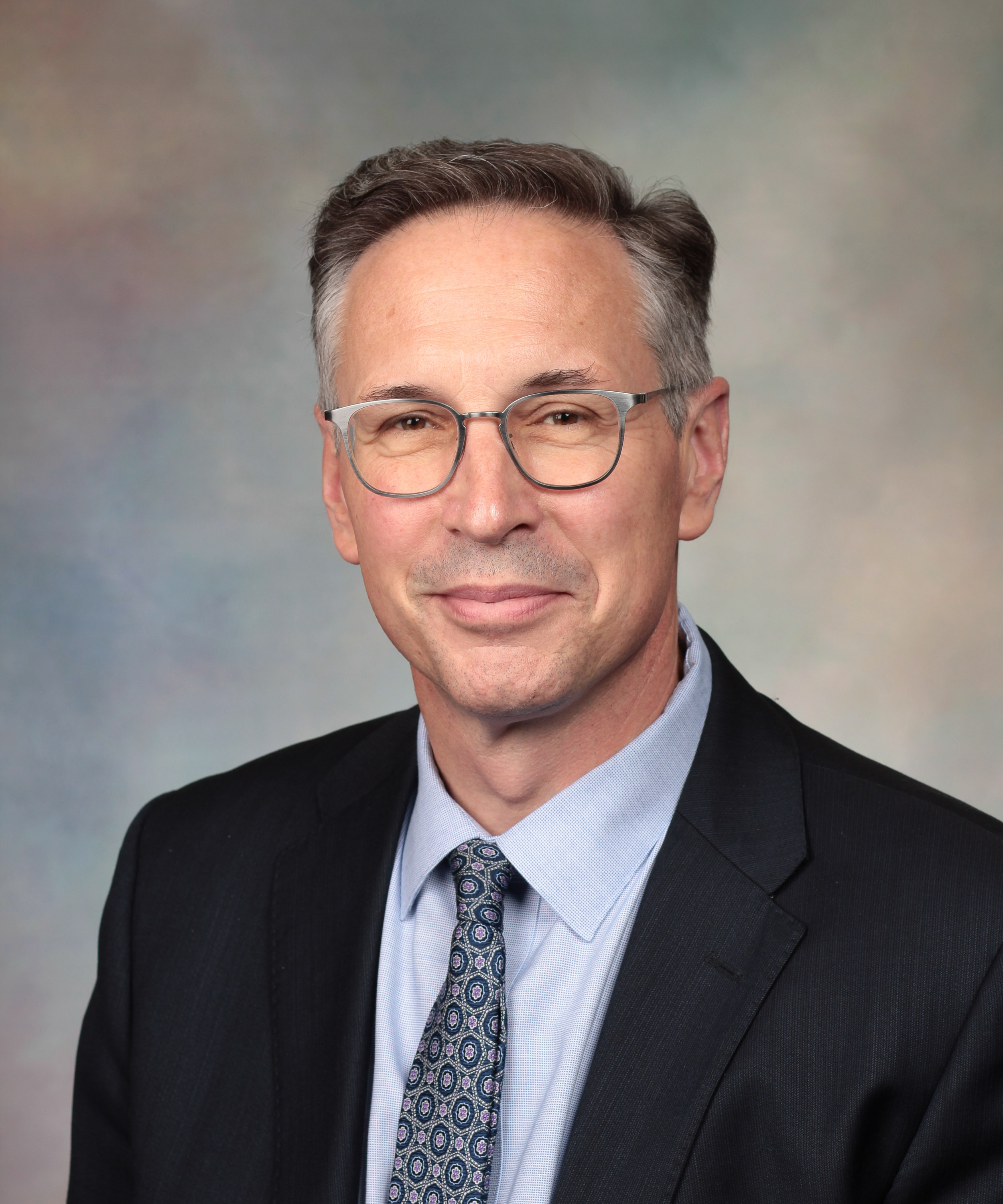 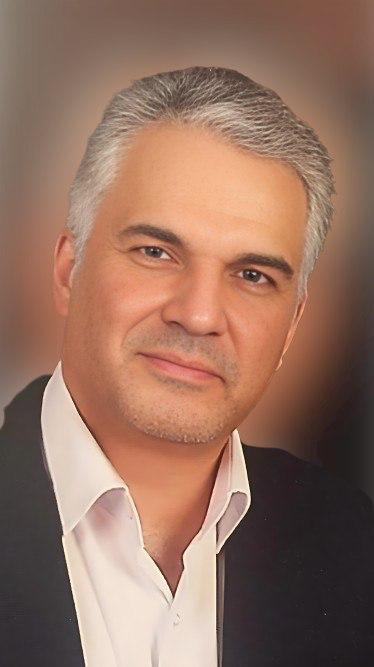 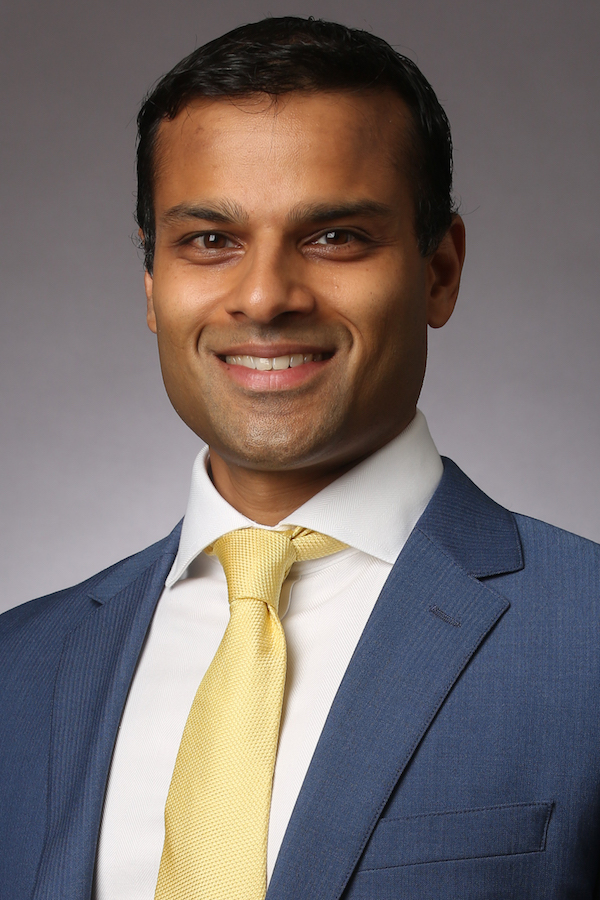 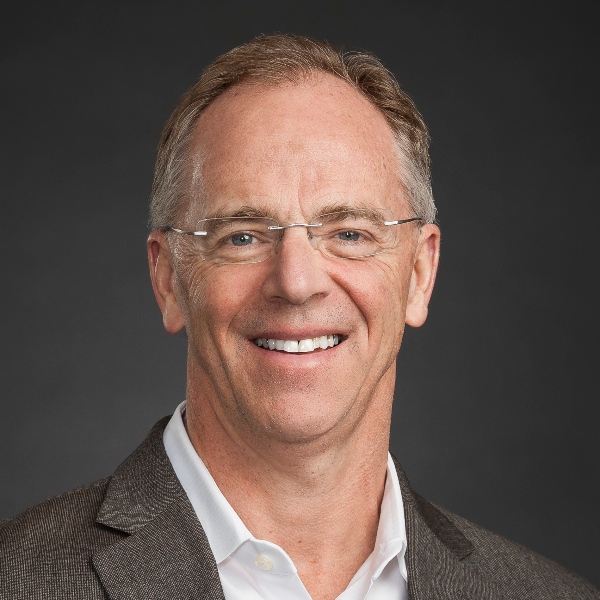 Achieving optimal long-term outcomes in TKA remains challenging
complications (pain, instability, and stiffness)

Still a remarkable percentage of unhappy patients
Even up to 20%!


What is the role of alignment???
Literature Review/Process
Scopus, Pubmed, and Cochrane Library 

("Total Knee Arthroplasty"[MeSH] OR "Total Knee Arthroplasty" OR "Knee Replacement"[MeSH] OR "Knee Replacement" OR "Knee Prosthesis"[MeSH] OR "Knee Prosthesis" OR "Arthroplasty, Replacement, Knee"[MeSH] OR "Arthroplasty, Replacement, Knee") AND ("Kinematic Alignment"[MeSH] OR "Kinematic Alignment") AND ("Mechanical Alignment"[MeSH] OR "Mechanical Alignment") AND ("Outcome Assessment (Health Care)"[MeSH] OR "Outcome Assessment (Health Care)" OR "Treatment Outcome"[MeSH] OR "Treatment Outcome" OR "Outcome"[MeSH] OR "Outcome")
Literature Review/Process
Until May 2024
Only RCTs 

Western Ontario and McMaster Universities Osteoarthritis Index (WOMAC), Oxford Knee Score (OKS), and Forgotten Joint Score (FJS).
11 RCTs were analyzed comparing KA with MA
Findings from Literature
a mixed picture regarding the benefits of KA versus MA in TKA 
Several studies suggest that KA may offer superior early and mid-term clinical outcomes and better restoration of natural knee kinematics
other studies report comparable outcomes between the two techniques at longer-term follow-up

KA: superior clinical outcomes
WOMAC, OKS Knee Society, and Knee Function scores
greater knee flexion, 
earlier functional recovery
 better knee balancing.
a more natural joint line position compared to MA  potentially improved patellar tracking and reduced risk of patellofemoral complications.
Findings from Literature
Limitations

there is a heterogeneous level of technology used in the KA and MA groups
PSI, navigation, robotic, manual
KA encompasses a heterogeneous set of techniques 
unrestricted KA, restricted KA, and inverse KA
What is the final recommendation
 What will you put to a vote today
Question: 
Is there a difference in the outcome of primary total knee arthroplasty performed using kinematic versus mechanical alignment?
Question: Is there a difference in the outcome of primary total knee arthroplasty performed using kinematic versus mechanical alignment?

Response/Recommendation
Kinematic alignment results in improved patient-reported outcome measurements (PROMs) in the early recovery period and equal mid and longer-term follow-ups. Moreover, kinematic alignment also achieves a more natural joint line position and potentially better soft-tissue balance. 
Although KA seems slightly superior in some parameters in the short to medium follow-up, it is difficult to strongly recommend one alignment philosophy over the other. 
Future non-commercial, non-biased studies of high methodological quality are necessary to evaluate the kinematic alignment and compare long-term clinical outcomes and cost-effectiveness.